Корпоративная культура как элемент Внутренней среды медицинской организации
Рябова Татьяна Владимировна, к.псих.н.
Доцент кафедры медицинской и общей психологии КГМУ
Задачи дня:
Рассмотреть основные составляющие элементы внутренней среды организации.
Описать понятие «корпоративная культура» как элемент внутренней среды в медицинской организации.
Изучить уровни корпоративной культуры
Организация – это открытая система
Внутренняя система организации - совокупность взаимосвязанных элементов, подсистем, компонентов и факторов, которые формируют основу организации, контролируются его руководителями и персоналом. 
Формируется руководителями организации в соответствии с их представлениями о том, какие именно элементы обеспечат его эффективное функционирование и развитие.
Модель внутренней среды организации
МОДЕЛЬ
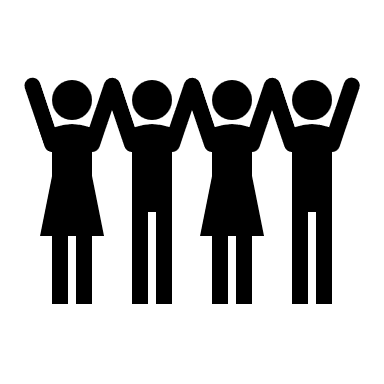 модель внутренней среды Гауз «детская городская клиническая больница № 7»
Задачи
Миссия и цели
Структура
Люди и культура
Технология
Миссия ГАУЗ Детская ГКБ№7 (далее цели)
Тепло наших сердец 
наши знания и опыт
- детям!!!
модель внутренней среды Гауз «детская городская клиническая больница № 7» (ЦЕЛИ)
1. Оказание медицинской помощи детскому населению в поликлинике и на дому.
2. Организация и осуществление комплекса профилактических мероприятий, в том числе динамическое наблюдение за здоровыми и больными детьми.
3. Организация и осуществление лечебно-профилактической работы образовательных учреждениях.
4. Организация и осуществление противоэпидемических мероприятий 
5. Организация и проведение мероприятий по гигиеническому воспитанию и обучению населения, пропаганде здорового образа жизни.
6. Совершенствование организационных форм и методов работы детского стационара и поликлиники, направленных на повышение качества и эффективности лечебно-диагностической работы и медицинской реабилитации.
7. Анализ состояния здоровья детского населения.
Важен  каждый человек!
Руководство достигает целей организации через своих сотрудников. 
Люди являются центральным фактором в любой системе управления. 
Если руководитель не признает, что каждый работник представляет собой личность с ее неповторимыми переживаниями и запросами, способность организации достичь поставленных целей невелика.
Корпоративная культура — набор базовых ценностей, убеждений, негласных соглашений и норм, разделяемых всеми членами организации.
4 уровня развития корпоративной культуры:
поверхностный — ограничивается созданием правил поведения сотрудников;
 внешний, сформированный на атрибутах организации: эмблема, дизайн, униформа, язык, лозунги; 
промежуточный — выбранные ценности укореняются в сознании персонала и определяют поведение людей в организации; 
глубинный — большинство сотрудников организации используют в повседневной работе и социальной жизни одну философию.
4 уровня развития корпоративной культуры:
Поверхностный уровень дает возможность «воспитывать» новых сотрудников, прививать им правила поведения, принятые в компании. 
Внешний уровень поддерживает мотивацию к деятельности. В такой корпоративной культуре уже присутствуют мифы и легенды, иллюстрирующие примеры успеха сотрудников, наград за приветствуемое поведение. 
Промежуточный уровень создает ощущения общности и формирует у сотрудников чувство единства, принадлежности к компании и гордости за нее.
Глубинный уровень отражает коллективный дух, атмосферу организации, ее корпоративное лицо, образ и уникальность.
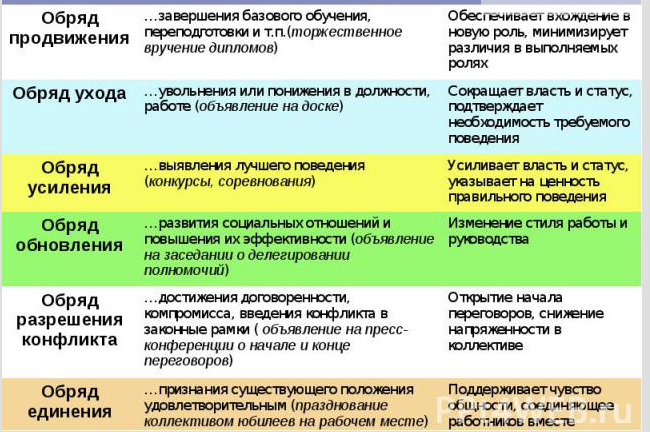 Функции корпоративноЙ культуры
Функции корпоративноЙ культуры
Графическое изображение уровней КОРПОРАТИВНОЙ культуры по э.шейну
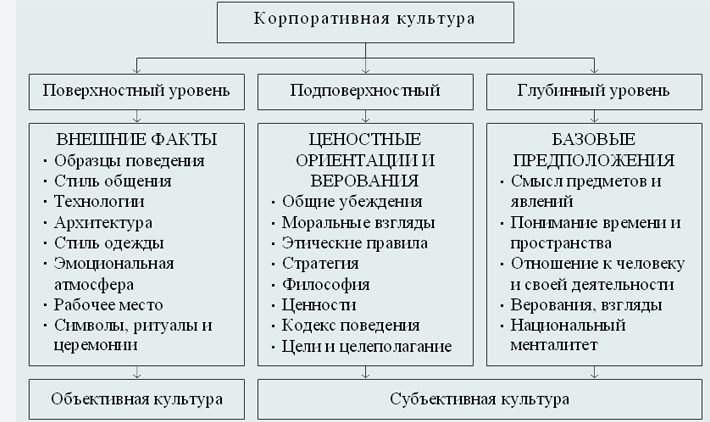 Уровни корпоративной культуры
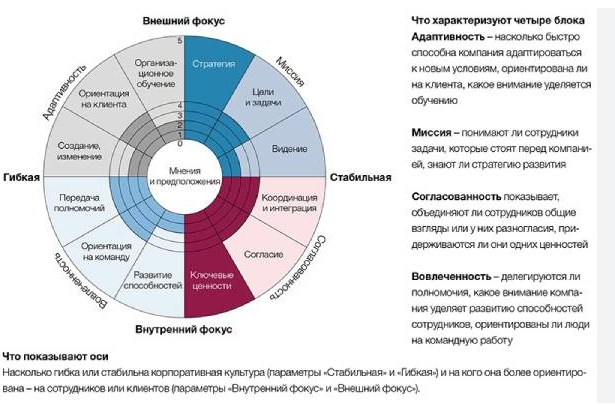 ?
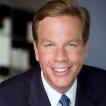 Дэйв Логан — сооснователь фирмы CultureSync и старший партнер.
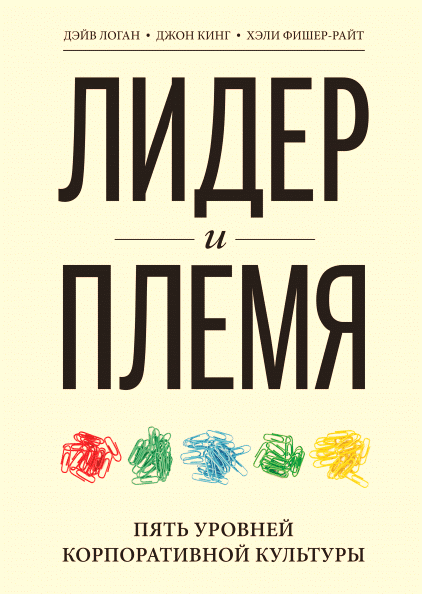 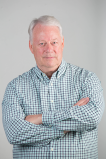 Джон Кинг — сооснователь CultureSync и старший партнер.
Хэли Фишер-Райт — бывший партнер CultureSync. Свою карьеру она начинала как педиатр. За годы работы Хэли стала экспертом не только в области здравоохранения, но также и в сфере бизнеса и менеджмента. Хэли успела проработать собственником бизнеса, менеджером, а также врачом в Центре педиатрии и подростковой медицины Foothills в Денвере, Колорадо. Она побывала членом исполнительного совета нескольких больниц и сегодня является президентом группы из 400 врачей в Денвере. В 2010 году она вернулась к своей работе педиатра на полную ставку
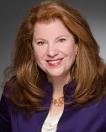 Симптомы культуры второго уровня
Симптомы культуры третьего уровня
пять типов племен по логану и кингу, их настроение и речевые признаки
ПРИМЕР анкеты по определению уровня корпоративной культуры
ПРИМЕР анкеты по коммуникации
Пример положения о корпоративной культуре в организации
Параметры оценки
Параметры оценки
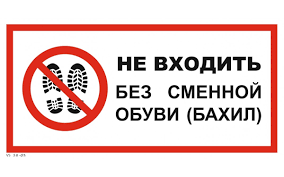 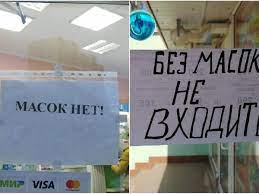 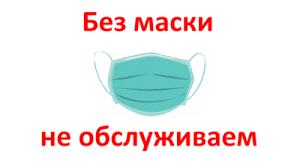 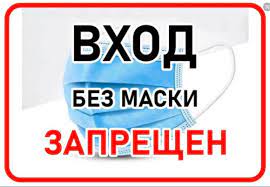 Показатели высокой корпОративной культуры
привлекательность медицинской организации в качестве работодателя — насколько человек дорожит тем, что трудится здесь, уровень текучести кадров;
базовые ценности — лояльность, преданность, имидж;
отношение к труду, повышенная ответственность за его качество и удовлетворенность результатами;
репутация сотрудников и организации в целом;
эффективные межличностные и производственные отношения;
эффективная стратегия поведения в сложных ситуациях;
адекватное стимулирование.
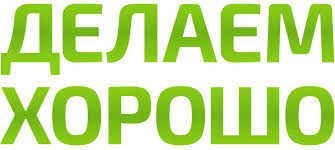 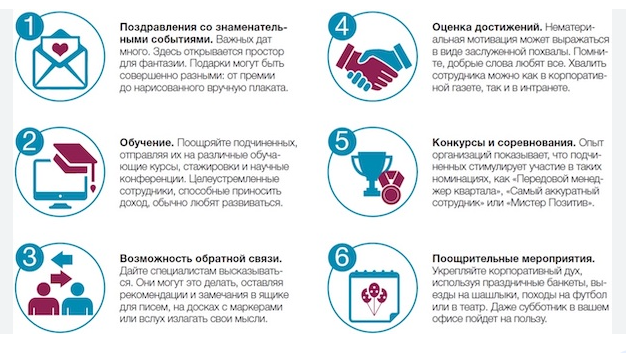 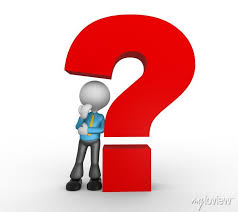 Зачем нужна КК?
1.Корпоративная культура – это система коллективно разделяемых ценностей, символов, убеждений, эталонов поведения работника в любой организации, в том числе медицинской. Именно она обуславливает своеобразие и уникальность деятельности медицинской организации, способствует идентификации сотрудника с организацией.

2.Корпоративная культура - это часть внутренней среды. Важный инструмент управления, может создать сильные конкурентные преимущества и повысить социальную ответственность всего персонала перед обществом и пациентами, улучшить качество медицинской деятельности.
Зачем нужна КК?
Наличие корпоративной культуры организации, системы ценностей и моделей  поведения позволяет улучшить процессы стратегического развития, внутренней коммуникации, единства и сплоченности команды, создать единый вектор развития человеческих ресурсов, сократить текучесть кадров в организации.
4.Медицинские организации нуждаются в формировании концепции, механизмов внедрения и развития корпоративной культуры в практику деятельности.
Разбор кейса
В детской больнице Нижнекамска работает по-настоящему уникальный специалист – доктор Иванов. Доктор Иванов врач-универсал с высшей категорией с тремя специальностями – педиатр, эндокринолог, аллерголог. Город Нижнекамск хоть и большой город, а с трудом можно найти 5-6 человек равных ему по специализации. А самое неприятное заключается в том, что Иванов прекрасно знает о своей уникальности и незаменимости и без зазрения совести вьет веревки из руководства больницы. Заработная плата у него высокая, в этом плане он всем доволен и никаких требований не предъявляет. Однако, в любой момент Иванов может не выйти на работу, взять отпуск или больничный, потребовать удобный для него график работы. Например, он может позвонить главному врачу и заявить: «Я купил турпутевку и уезжаю на две недели отдыхать».  В противном случае грозит увольнением. И работа отделения  замедляется на две недели, потому что заменить Иванова некем. Медицинская деятельность не ведется в полном объеме, пациенты в листе ожидания, медицинская организация теряет репутацию, теряет деньги. И все из-за одного человека. Причем уволить его невозможно – второго такого специалиста не найти".
Вопросы для обсуждения
Сформирована ли корпоративная культура в данном медицинском учреждении?
Что можно предпринять для повышения уровня КК?
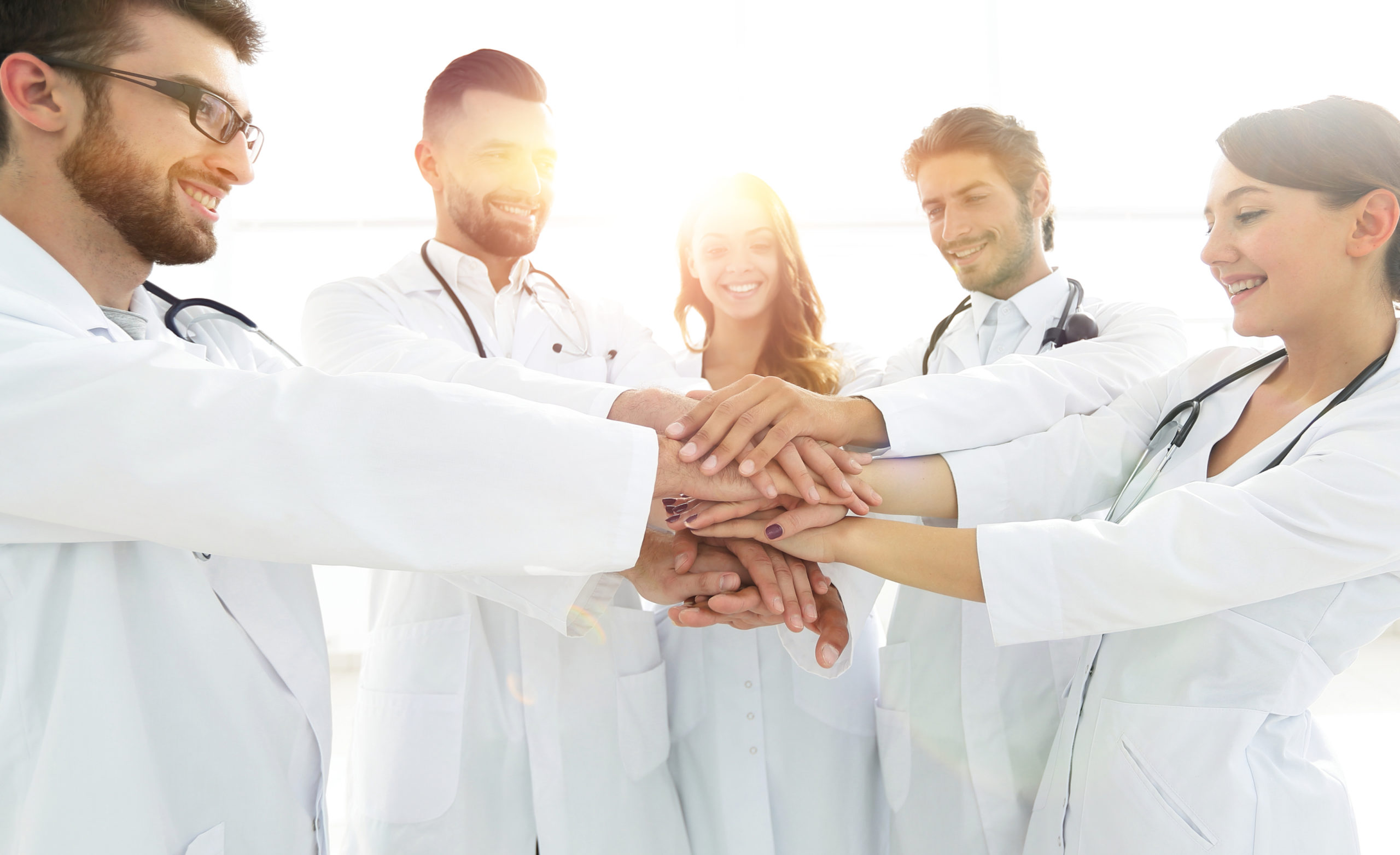 Благодарю за внимание!